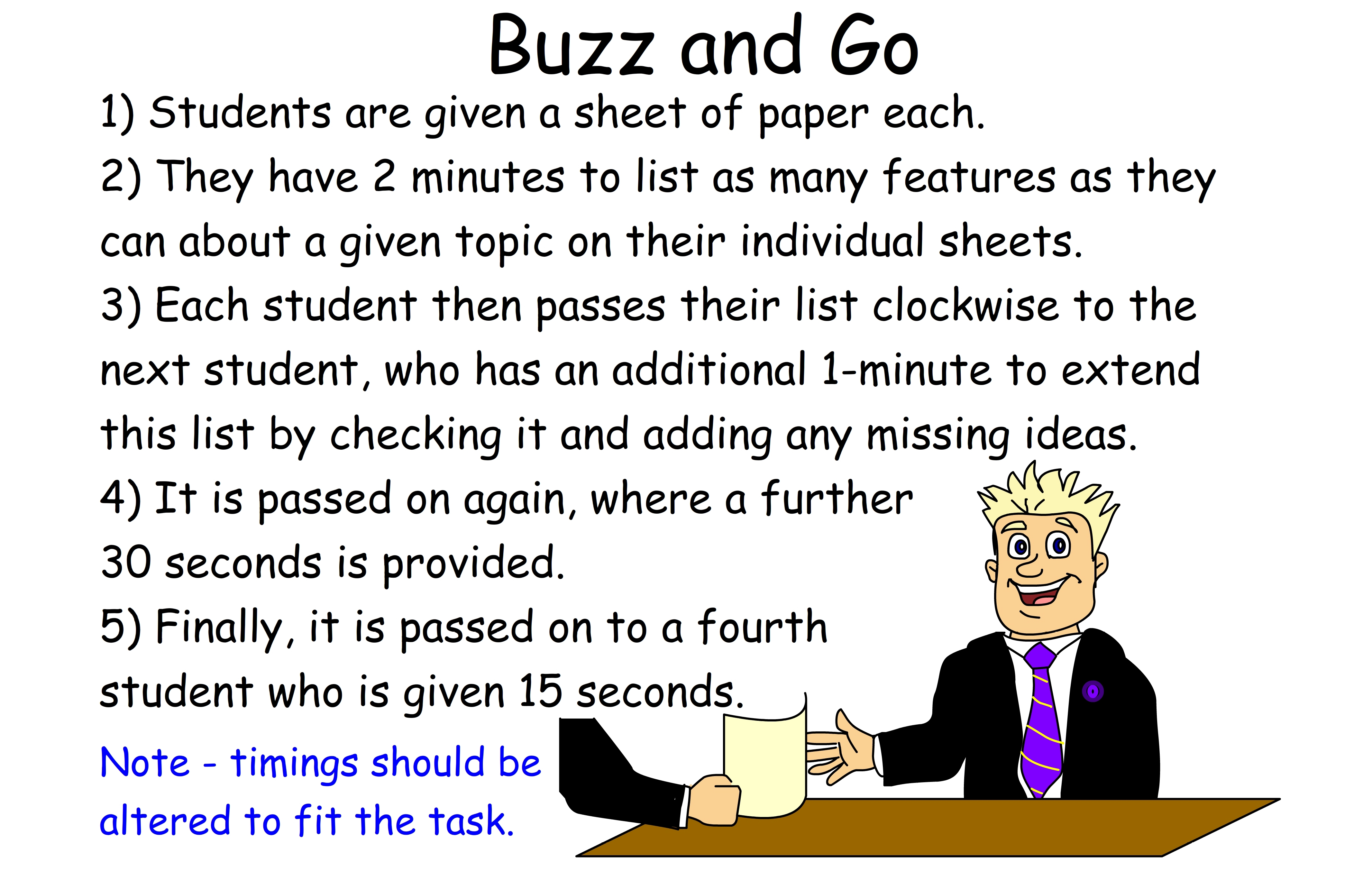 You know what to do….
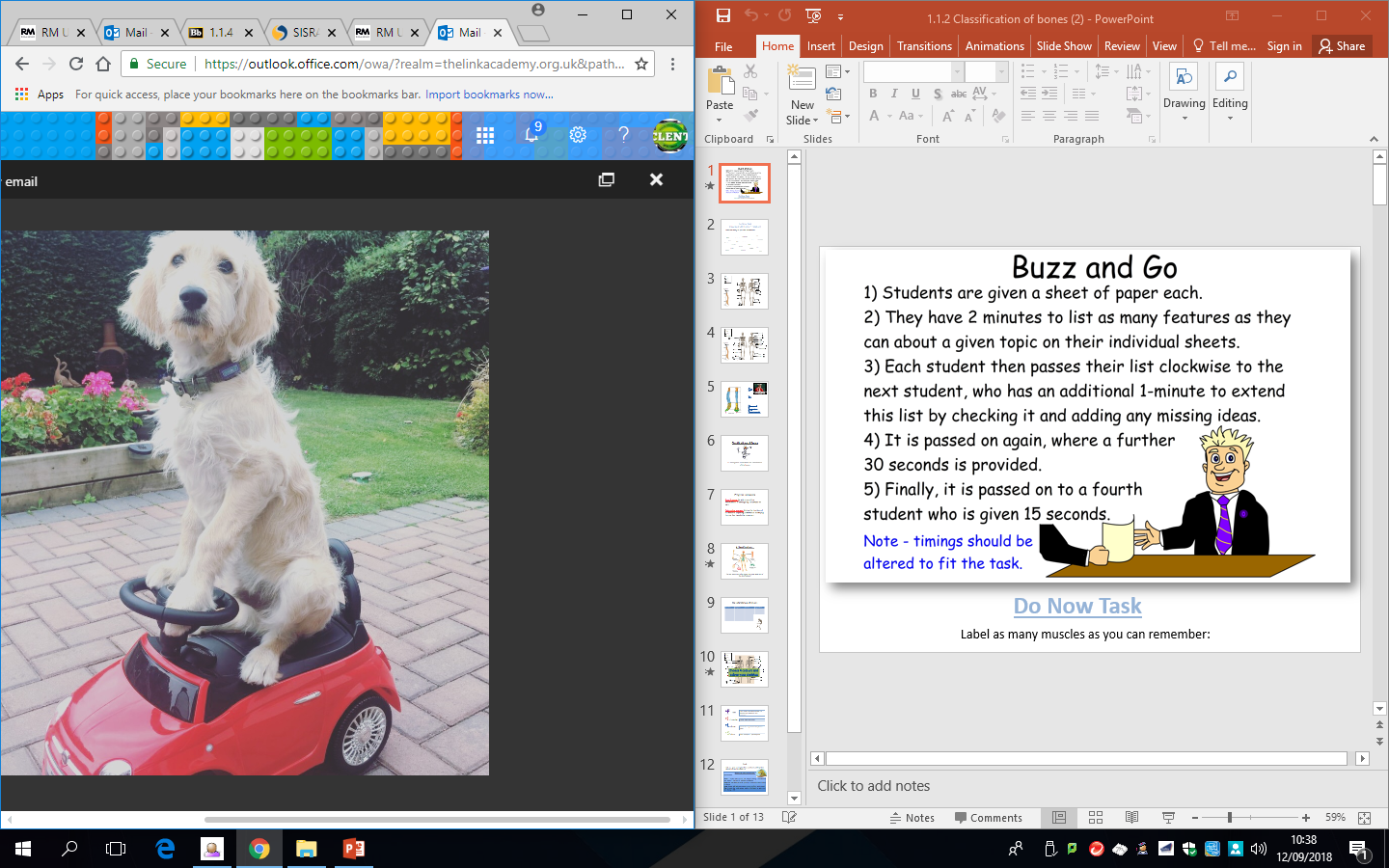 YES I AM A DOG WHO CAN DRIVE!
Do Now Task
Label as many muscles as you can remember:
Do Now TaskBUZZ and GO Hint (3rd rotation)
Label as many as you can remember:
Ulna
Metatarsals
Radius
Humerus
Metacarpals
Pelvis
Femur
Ribs
Clavicle
Vertebrae
Scapula
Phalanges
Fibula
Sternum
Tibia
Tarsals
Carpals
Cranium
Phalanges
Patella
Key
	Long
	Short
	Irregular
	Flat (plate)
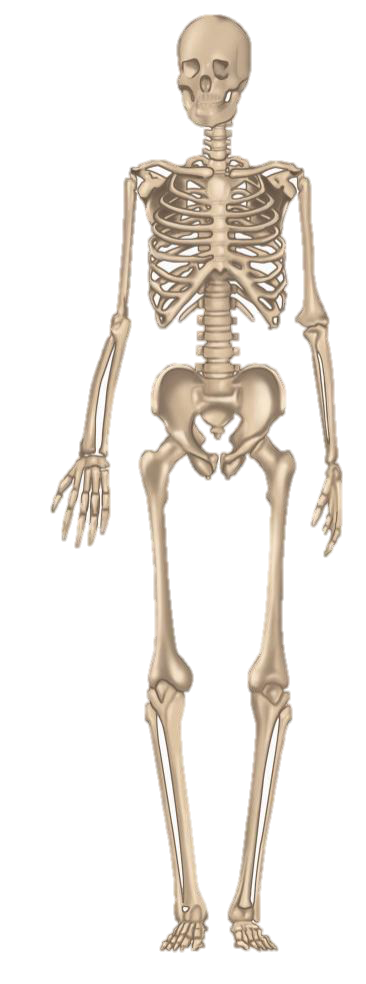 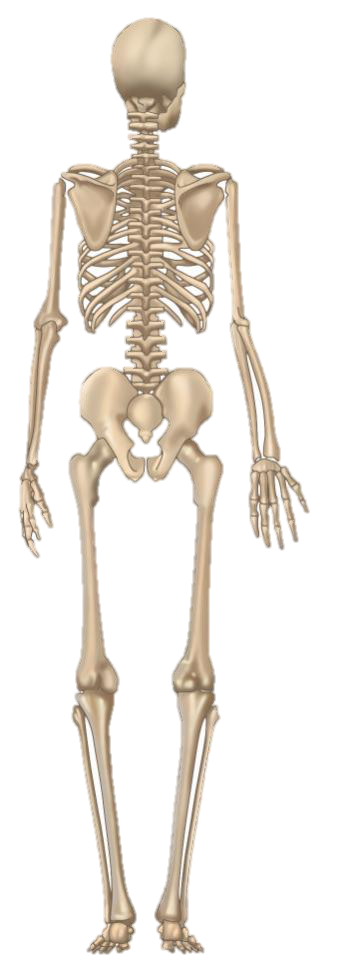 Atlas & axis
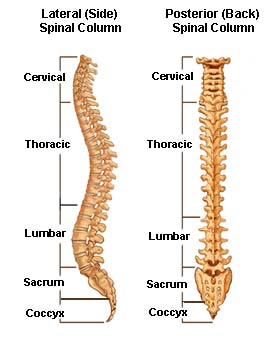 Key
	Long
	Short
	Irregular
	Flat (plate)
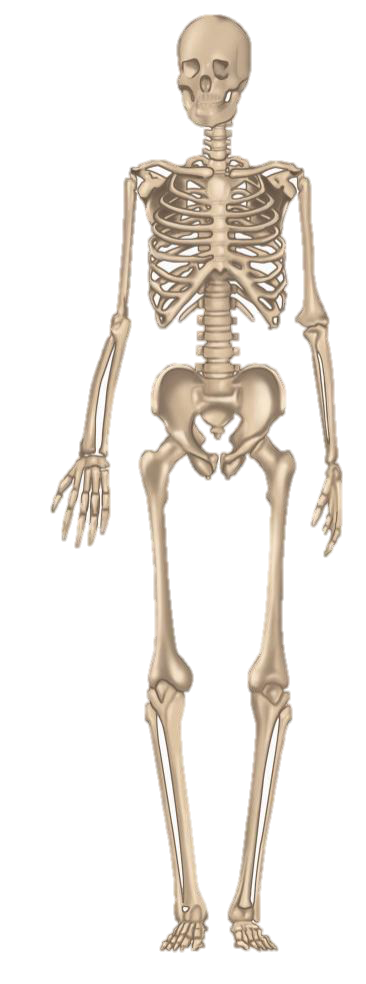 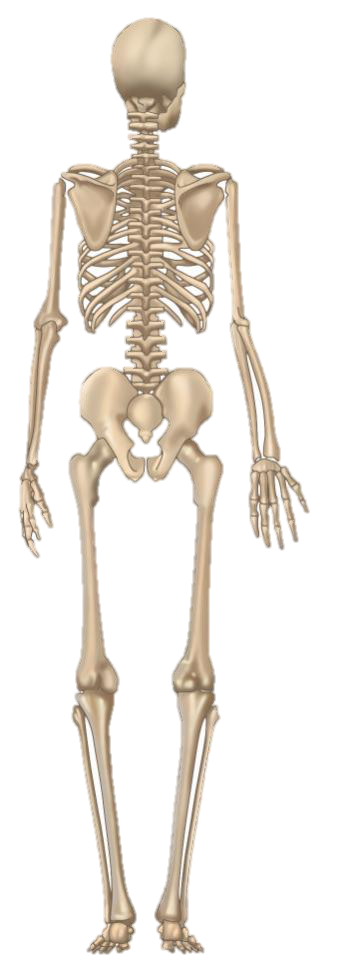 Cranium
Clavicle
Scapula
Sternum
Humerus
Ribs
Vertebrae
Atlas & axis
Pelvis
Radius
Ulna
Carpals
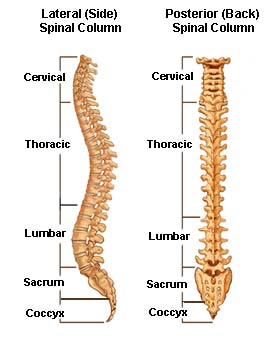 Metacarpals
7
Phalanges
Femur
12
Patella
Fibula
5
Tarsals
Tibia
Metatarsals
5
Phalanges
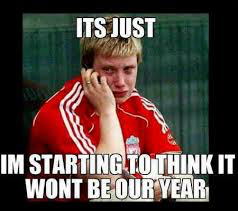 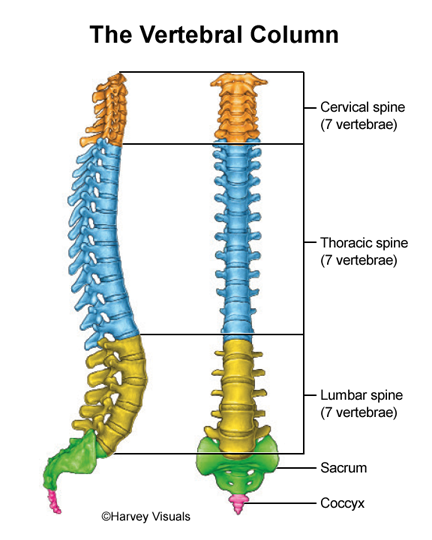 Can
The
Liverpool
Supporters
Come forward?!
Classifications of Bones
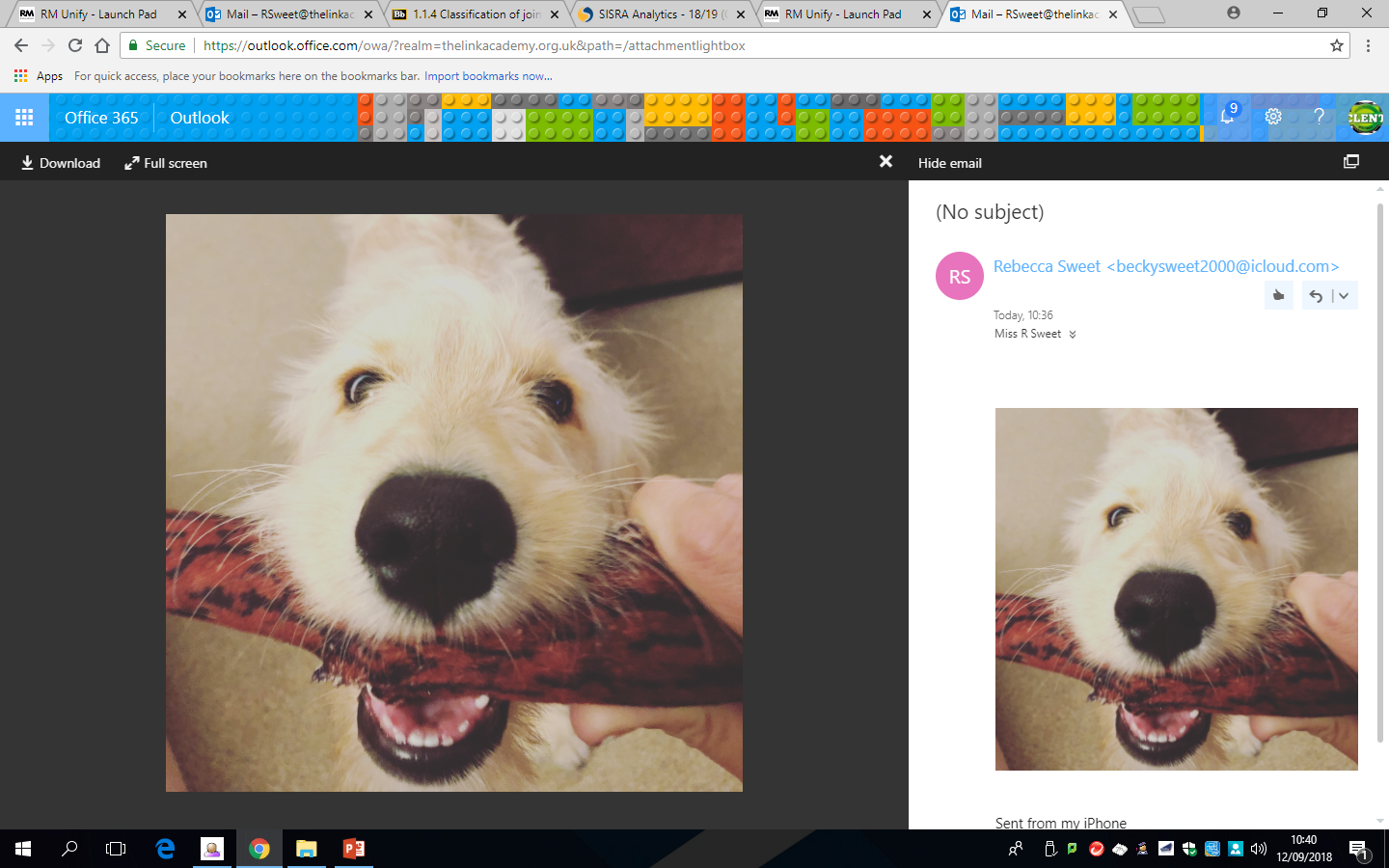 This is a stick not a bone!
LO: To begin to understand the classification of the bones
Progress Indicators
3-4
5-7
4 Classifications…
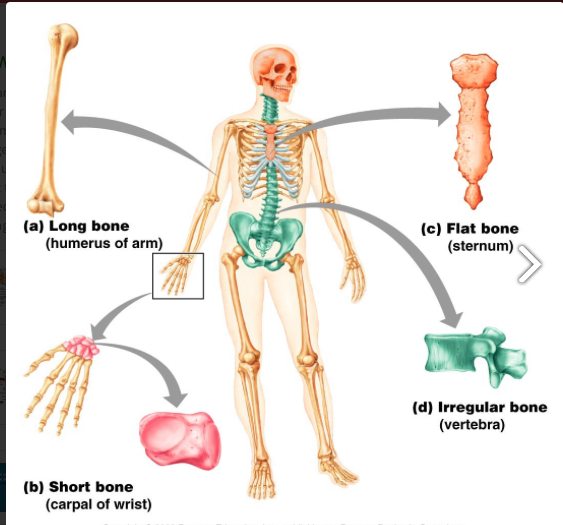 Can you suggest any other bones that come under any of the classifications?
Classifications of bones
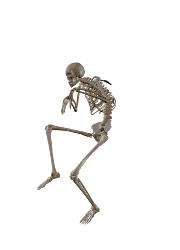 F – Flat:
I – Irregular:
L – Long:
S- Short:
These protect the internal organs e.g. ….
attachment of muscles to help movement
Provide shape, protection
Movement - to generate strength and speed
Shock absorption - spreading load
Key
	Long
	Short
	Irregular
	Flat (plate)
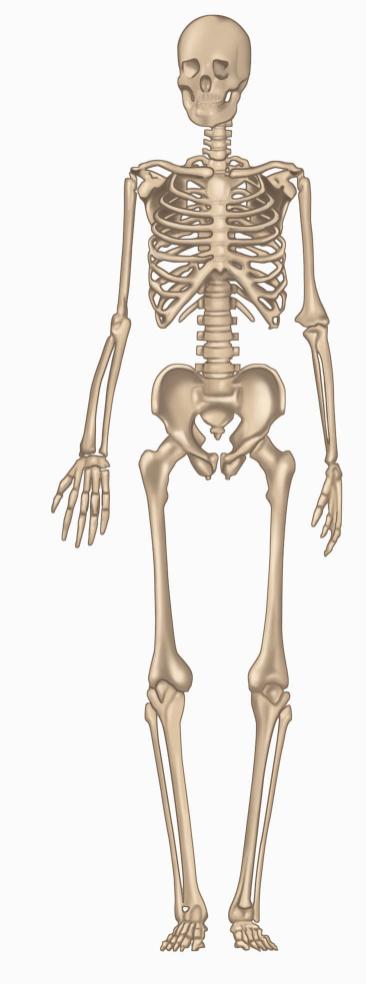 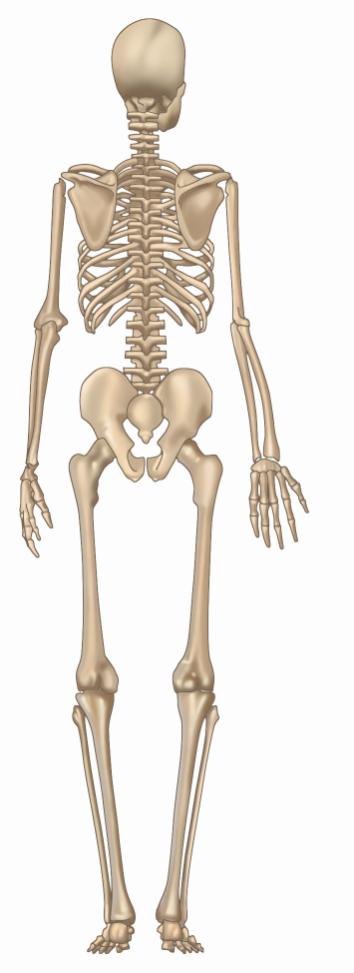 Cranium
Clavicle
Scapula
Sternum
Humerus
Ribs
Vertebrae
Pelvis
Radius
Ulna
Carpals
Choose 4 colours and 
colour your skeleton
Metacarpals
Phalanges
Femur
Patella
Fibula
Tibia
Tarsals
Metatarsals
Phalanges
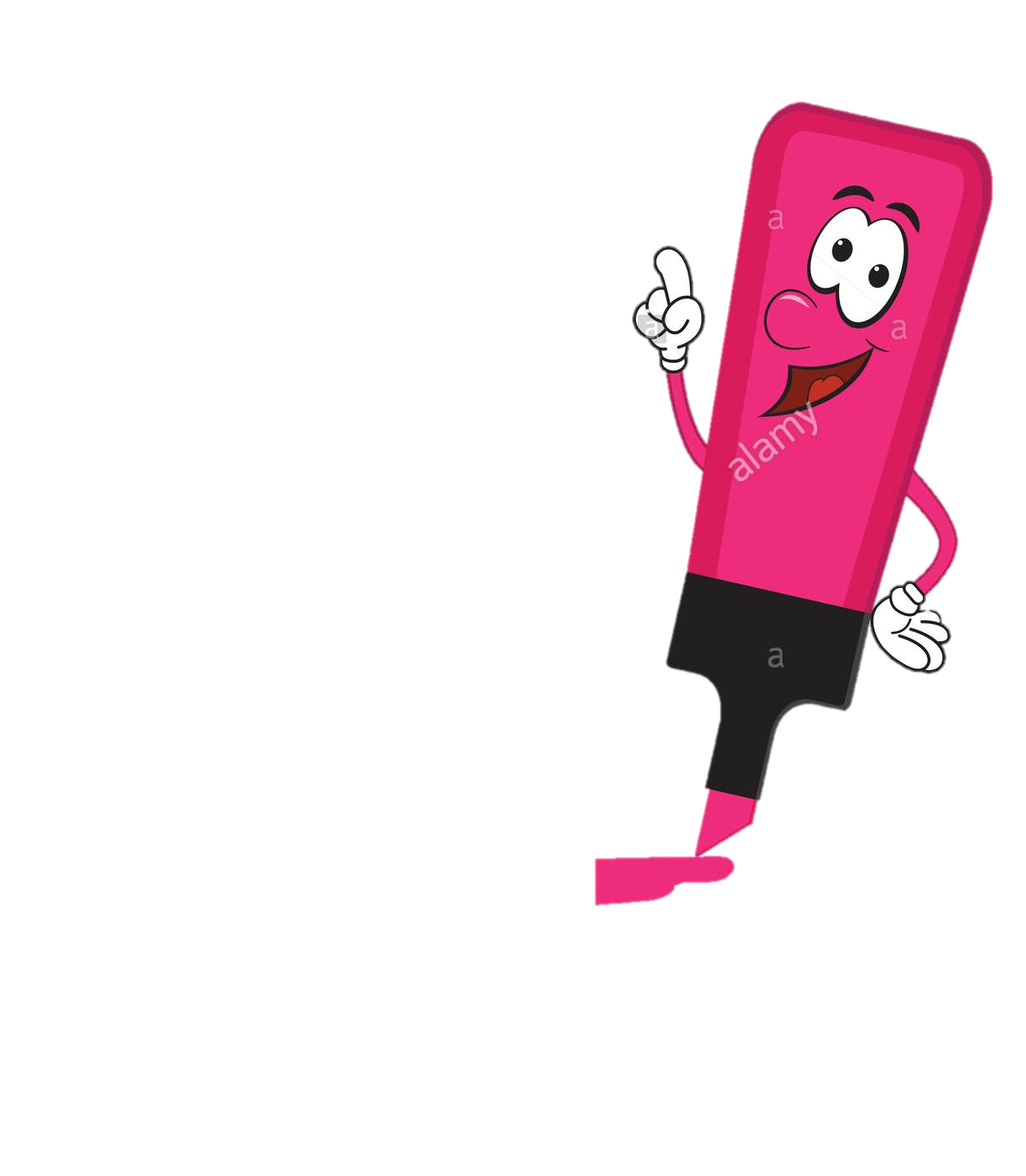 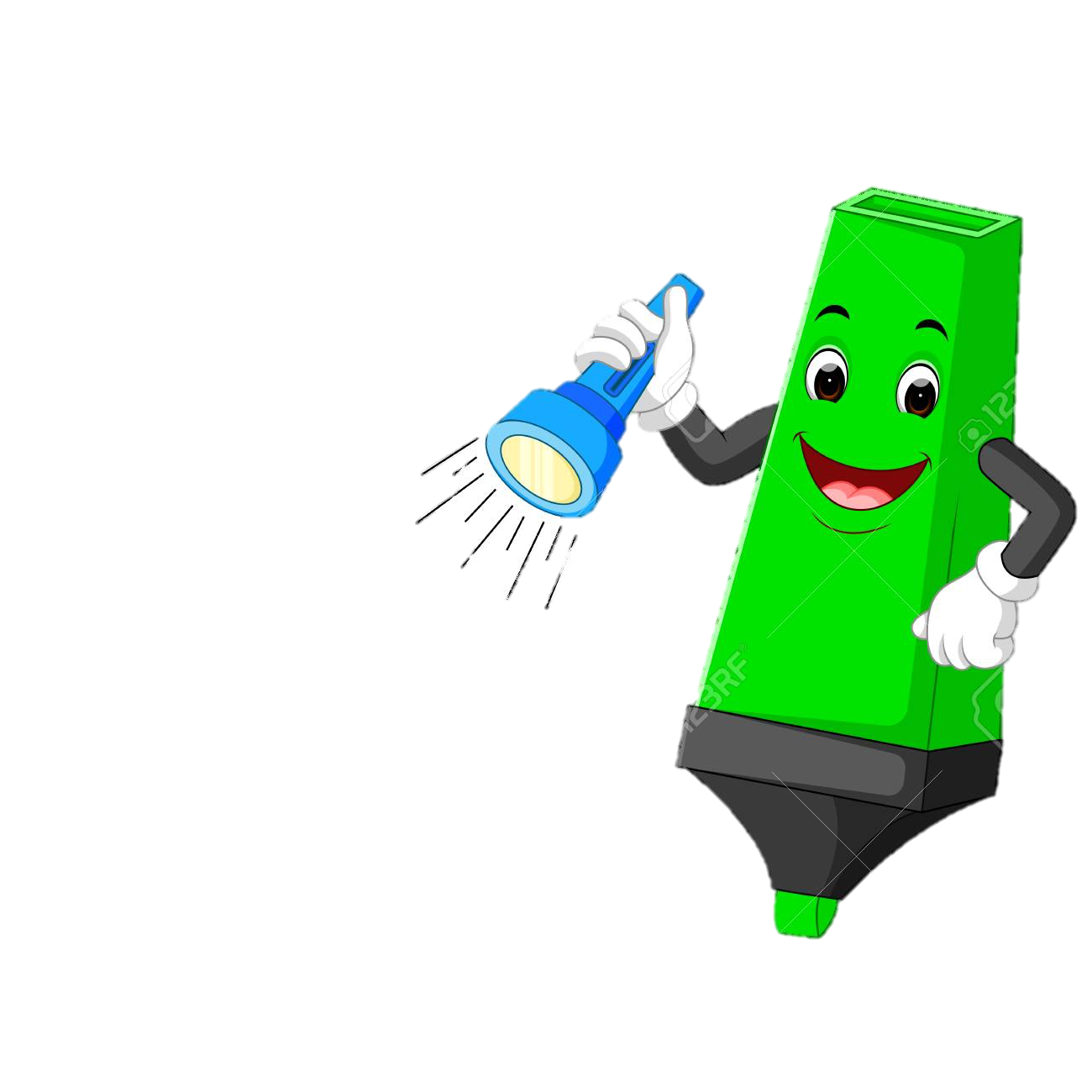 Demonstrate
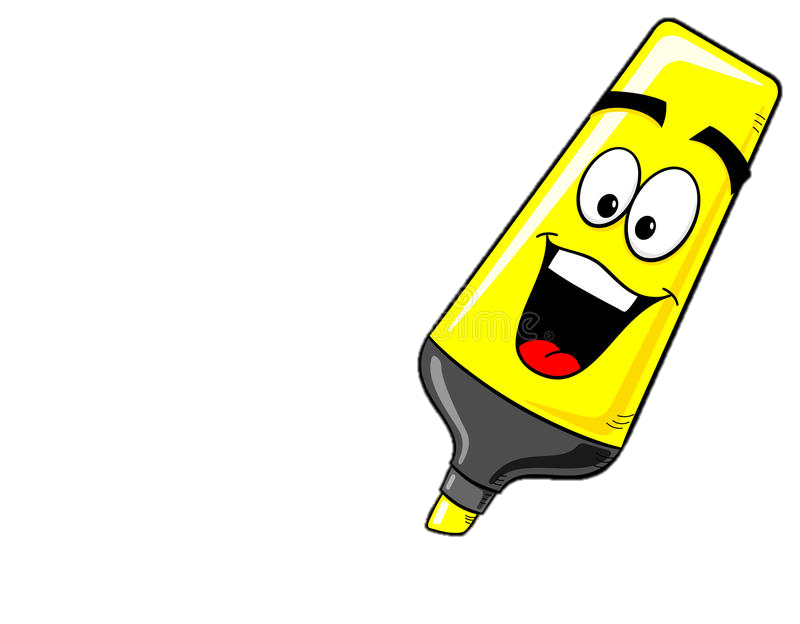 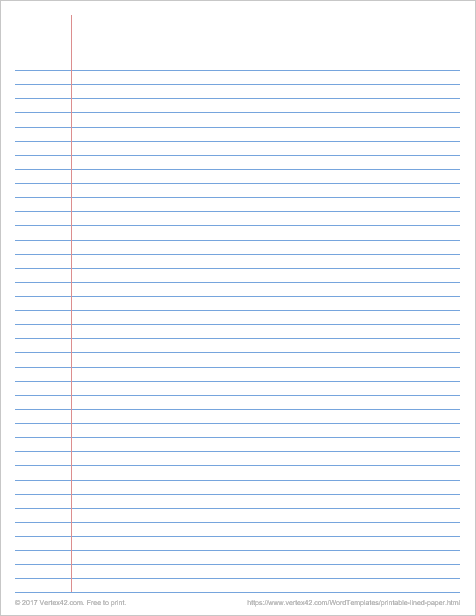 Question: Select three classifications of bones and explain their importance in a selected sport.
___/ 6
Identifies one type of bone and briefly describes their importance in a sporting activity. 1 mark awarded for the correct type of bone connected to the correct function. 1 mark awarded if the example is relevant to the sporting situation.
1-2
Identifies two types of bones and describes their importance in a sporting activity. 1-2 mark awarded for the correct type of bone connected to the correct function. 2 marks awarded if the description is a relevant sporting example. Example: short bones like the tarsals in the foot are needed to support the weight of a gymnast when balancing on one leg.
3-4
Identifies three types of bones and explains their importance in a sporting activity. 3 marks awarded for correctly explaining all three types of bones with the correct function.  2-3 marks awarded if the sporting examples are relevant to the functions of each type of bone stated.
5-6
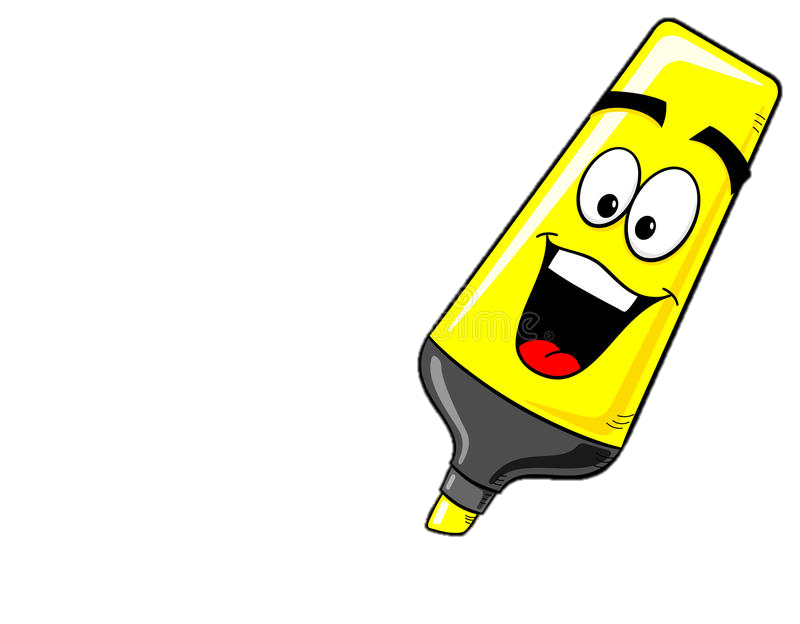 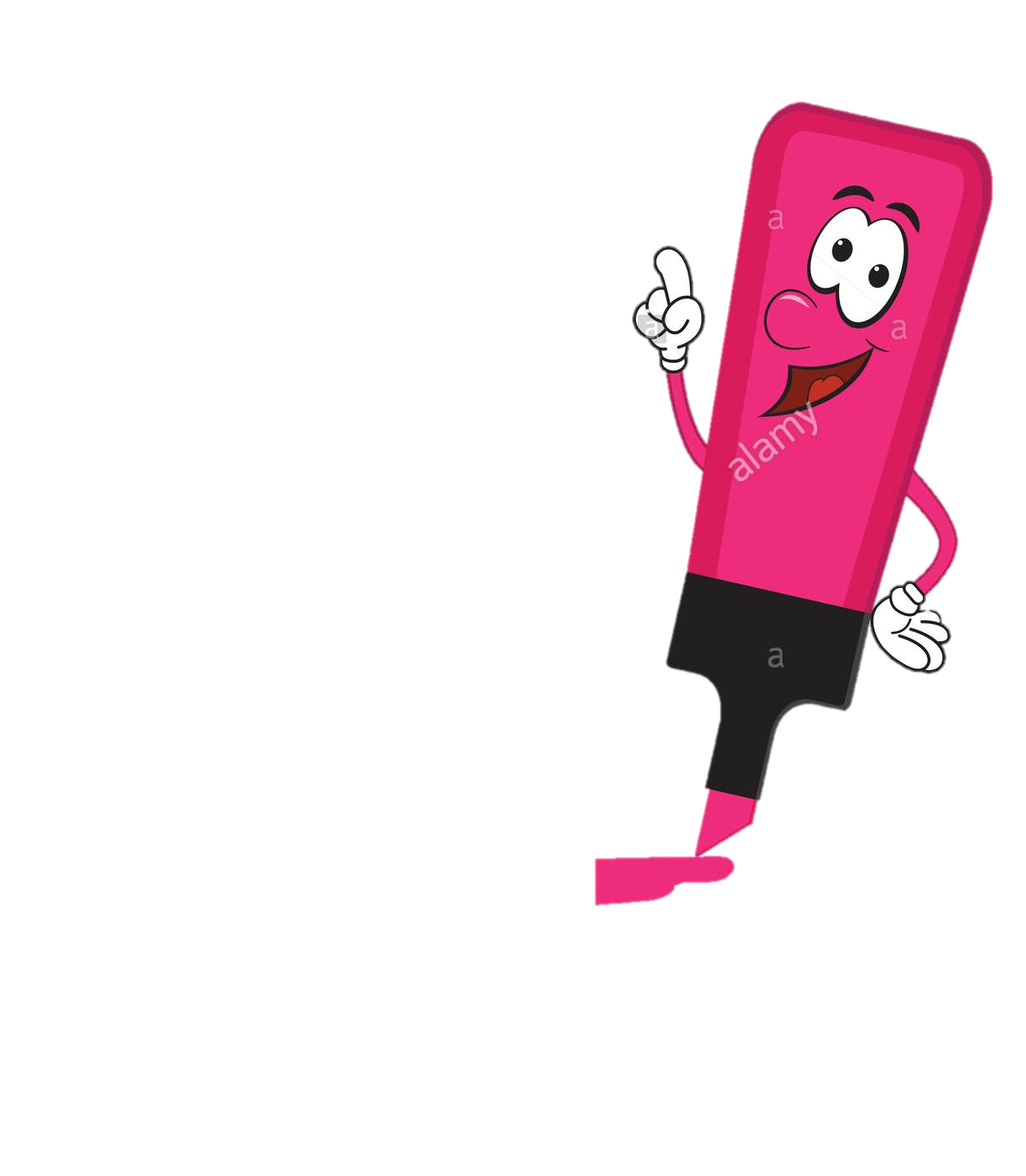 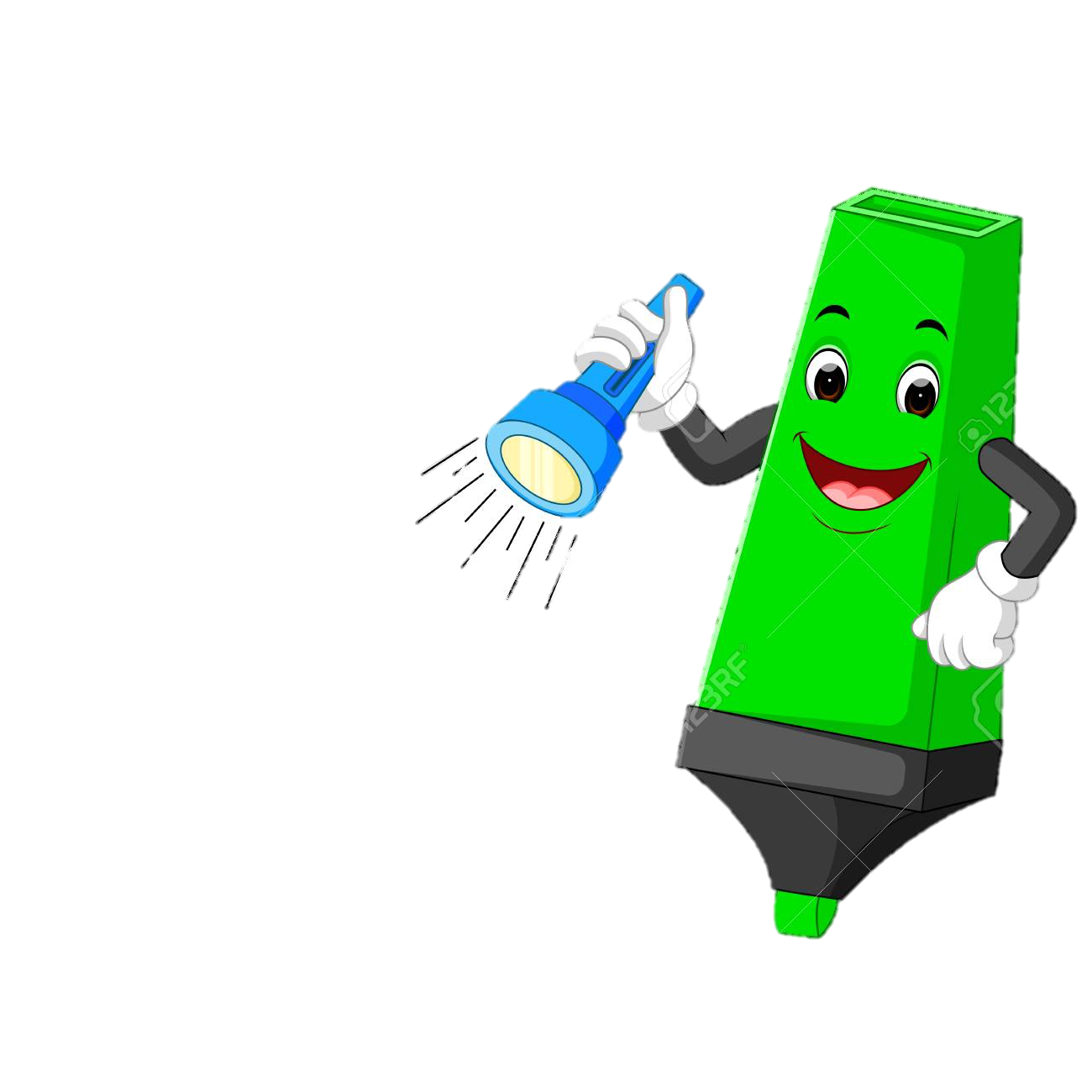 Connect
Pick one sport and explain how types of bone will help them during their performance.
Identify the four types of bones and explain their function.
Select one sport and explain how all 4 types of bones aid the sports performance in that selected sport.
Challenge
Discuss how each type of bone can support in two contrasting types of activities.
Progress Indicators
3-4
5-7
Home learning
Add to your self made skeleton, colour/label long, short, flat and irregular bones. 

Due in 30th September
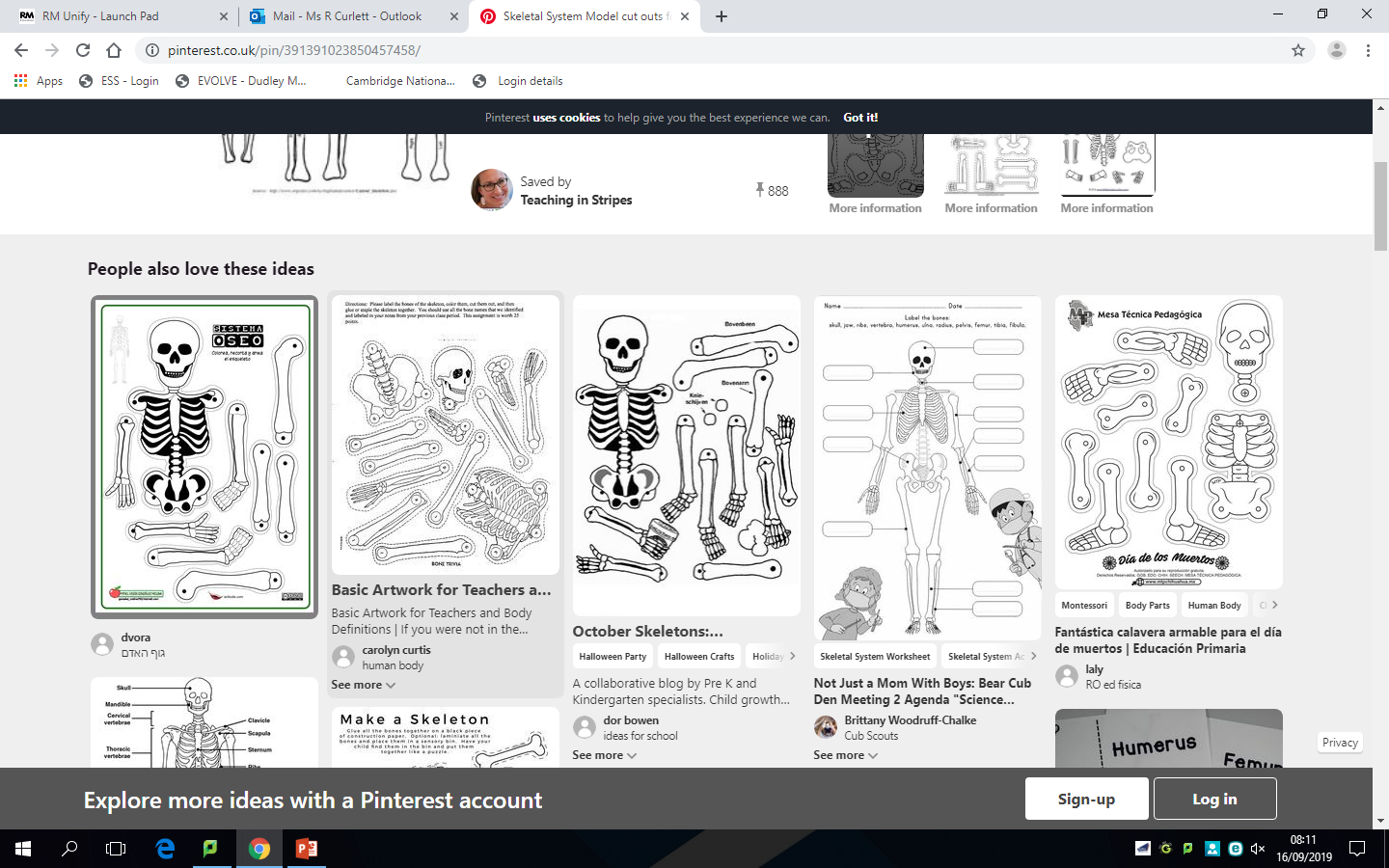